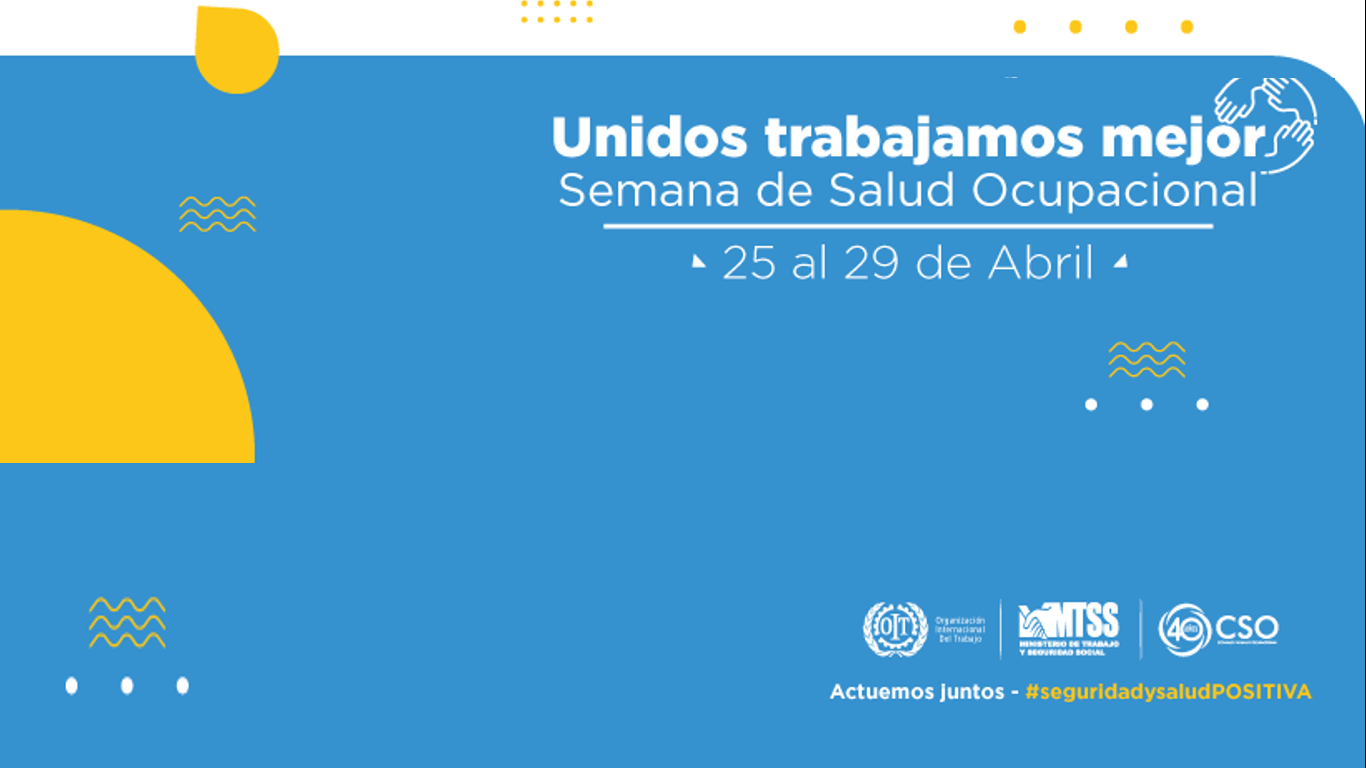 ACTO DE CELEBRACIÓN
DÍA MUNDIAL DE LA SEGURIDAD Y SALUD EN EL TRABAJO
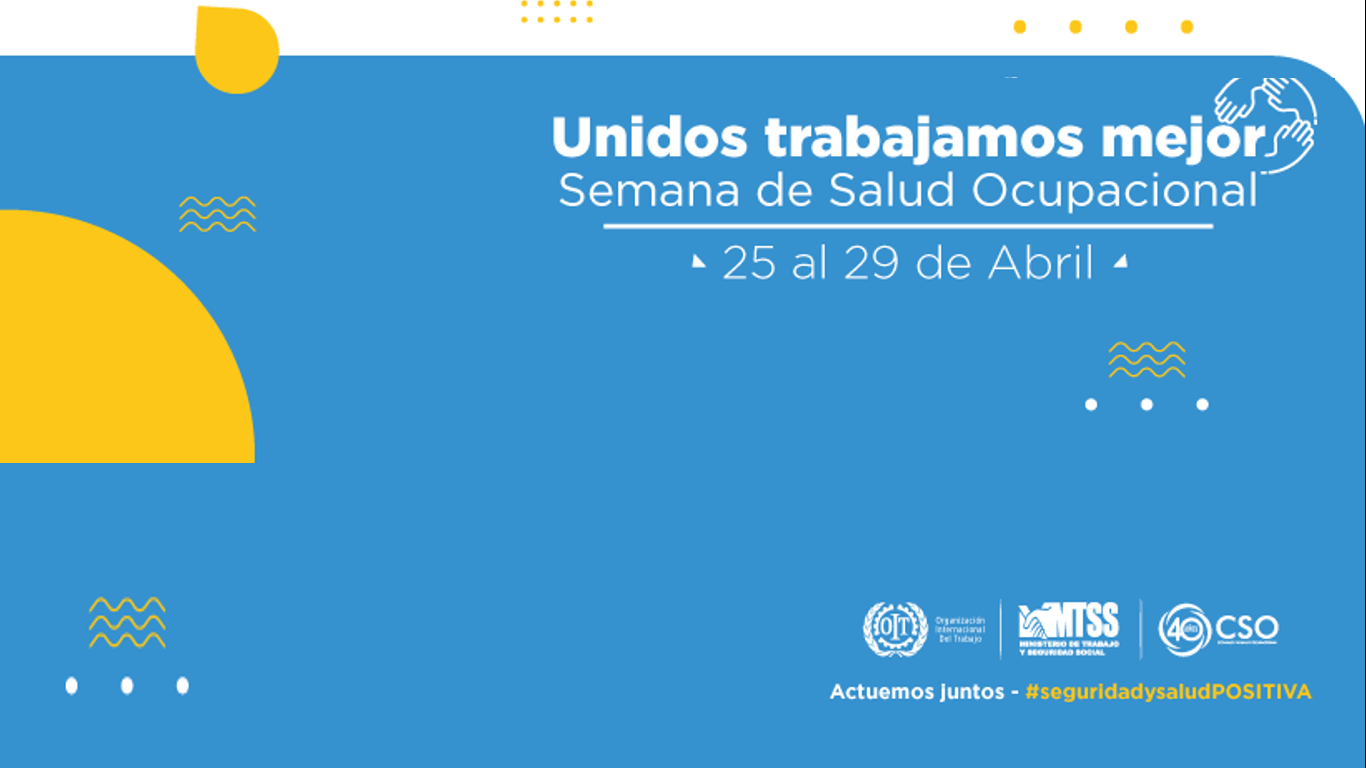 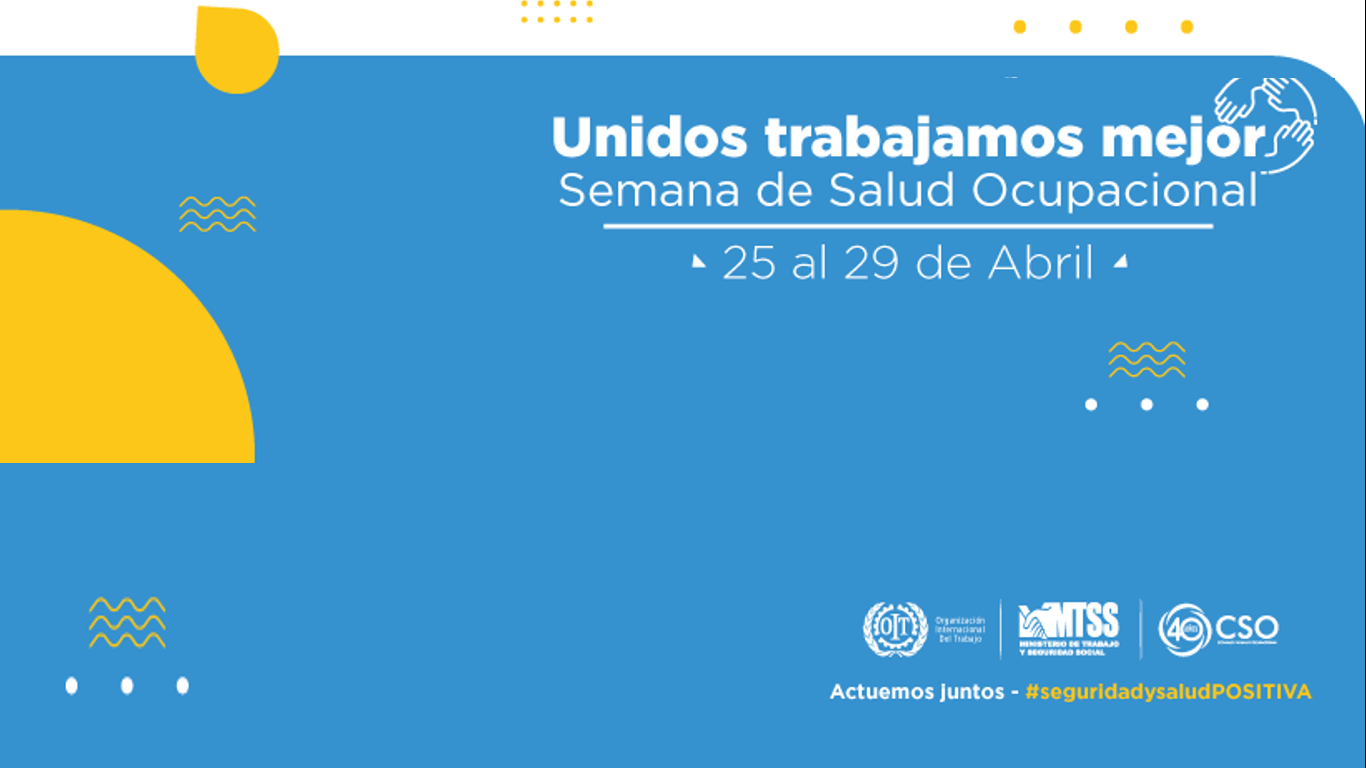 Historia del 28 de abril
En 2003, la Organización Internacional del Trabajo (OIT) empezó a celebrar el Día Mundial de la Seguridad y la Salud en el Trabajo
Se trata de una campaña de sensibilización cuyo objetivo es centrar la atención a nivel internacional sobre las nuevas tendencias en el ámbito de la seguridad y la salud en el trabajo y sobre la magnitud de las lesiones, enfermedades y muertes relacionadas con el trabajo.
Tiene como prioridad atender las necesidades laborales y profesionales de todas las personas, que han sufrido accidentes o enfermedades laborales. Así mismo, se quiere buscar la forma de prevenir accidentes y otros riesgos profesionales.
Se considera un día para aumentar la conciencia internacional sobre la seguridad y la salud tanto entre los sindicatos, como entre las organizaciones de empleadores y los representantes de los gobiernos.
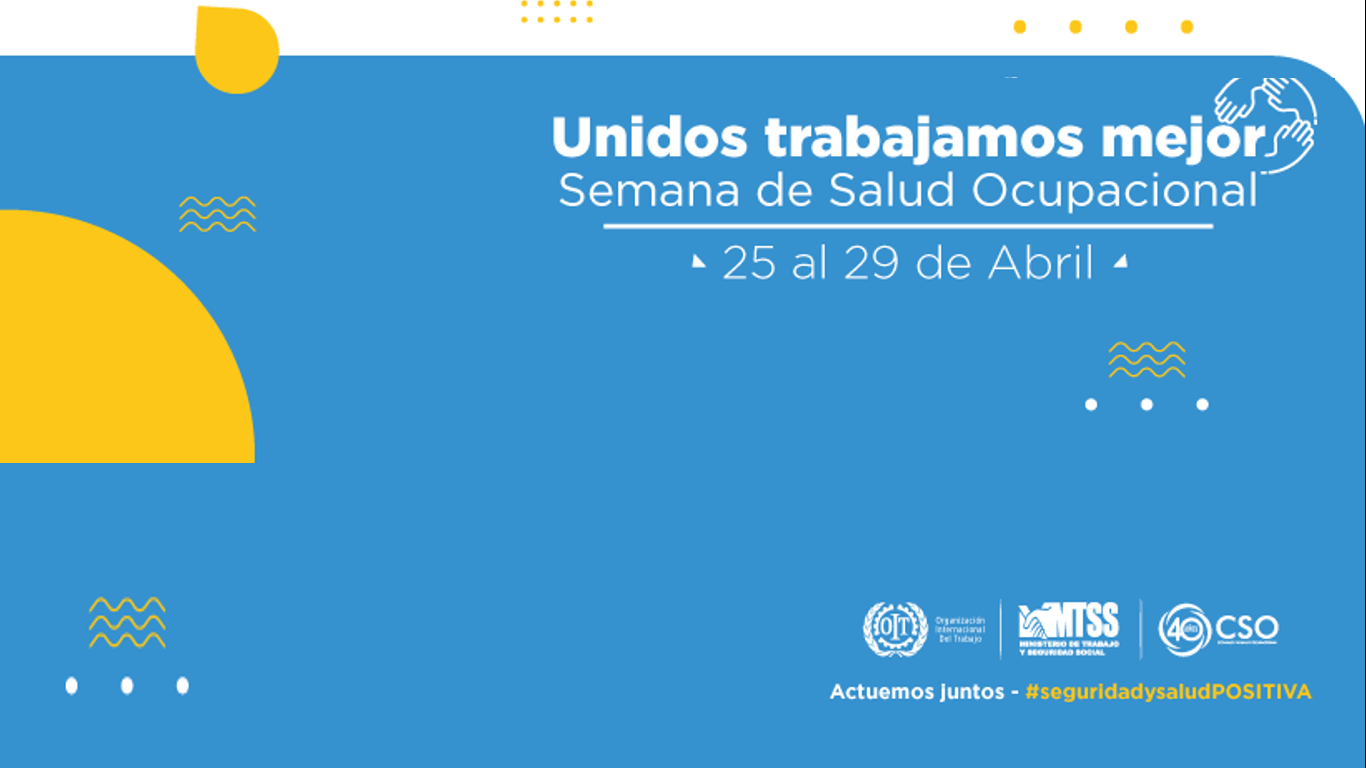 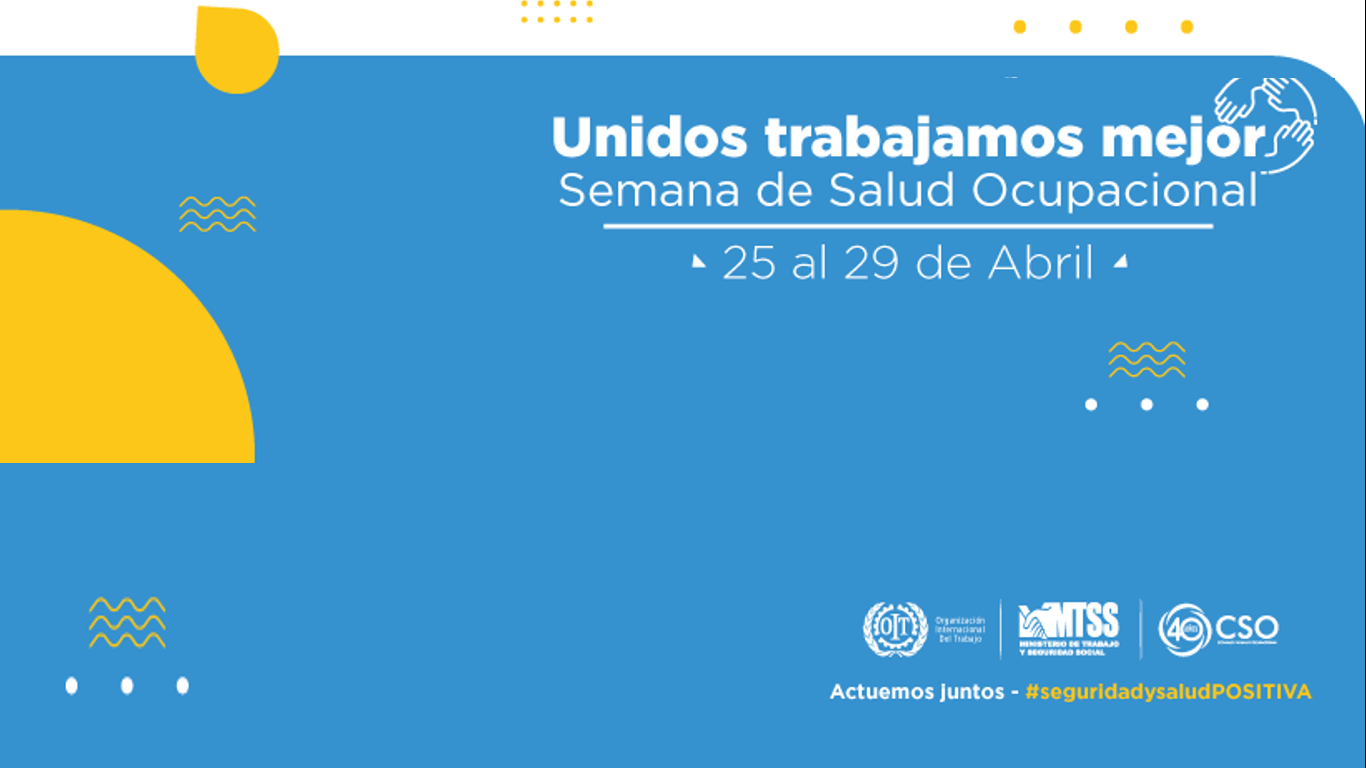 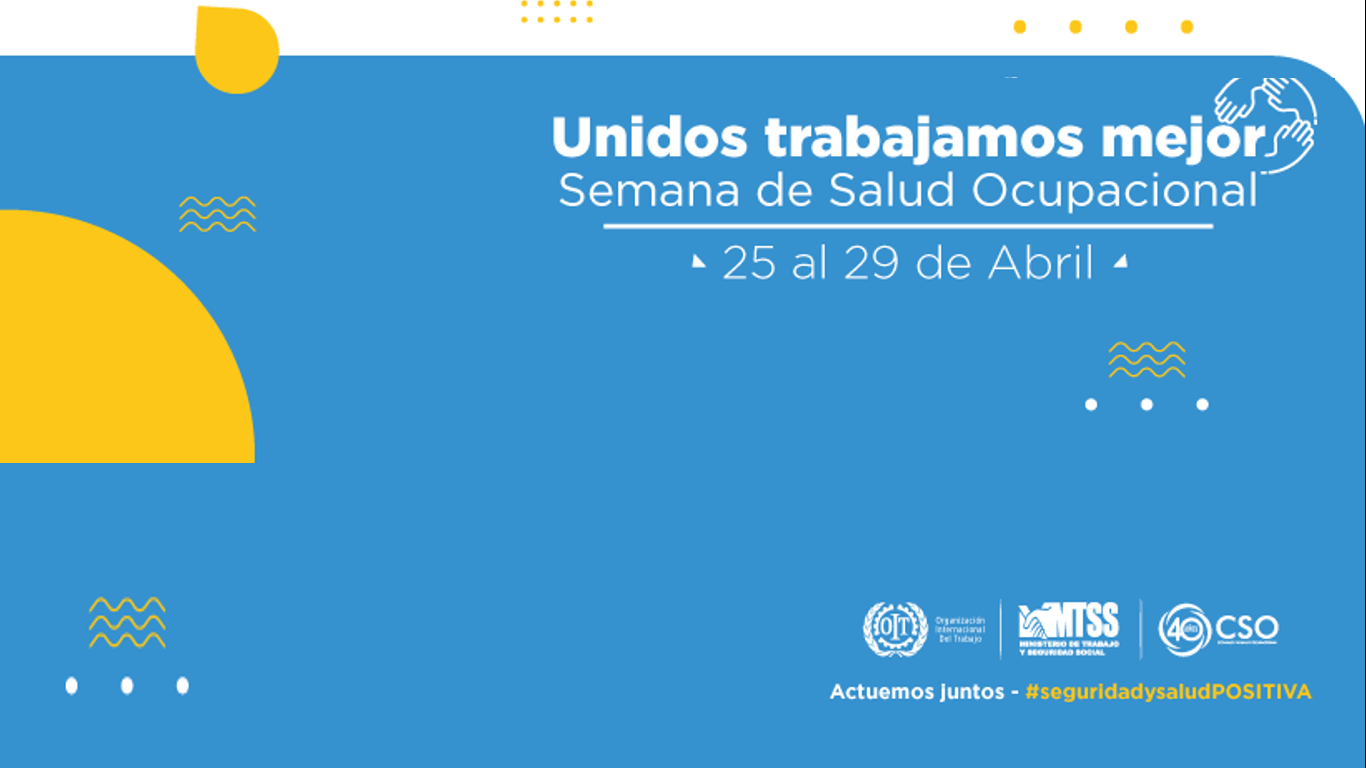 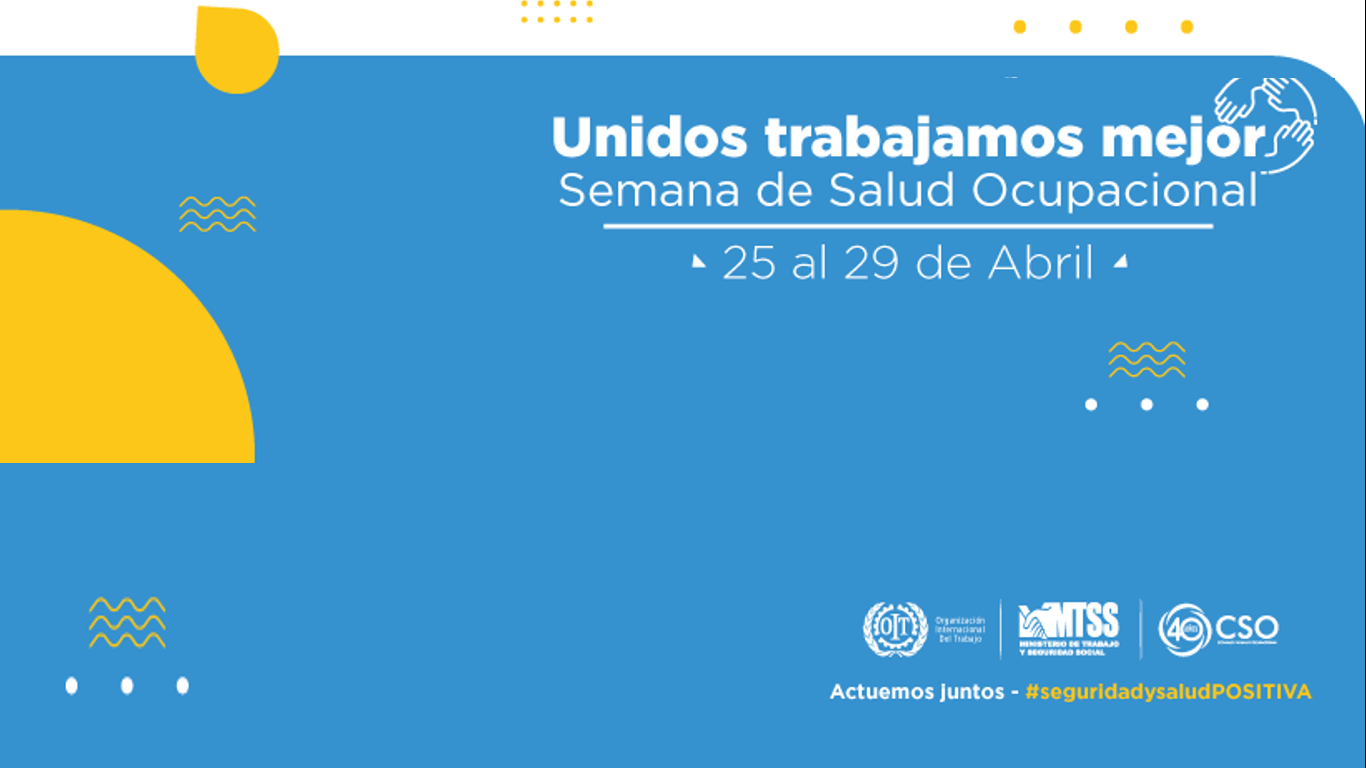 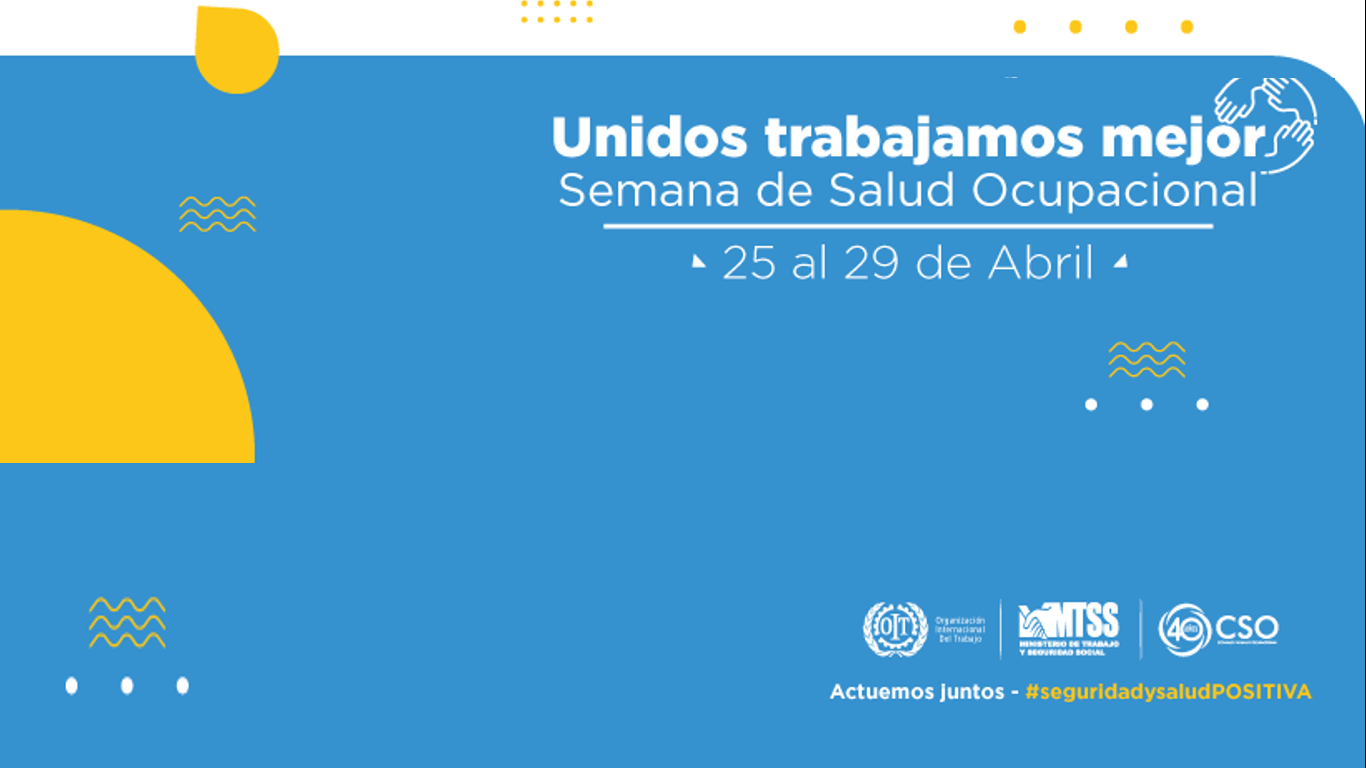 Historia del 28 de abril
Es también el Día Internacional en Memoria de los Trabajadores Fallecidos y Heridos, que el movimiento sindical celebra en todo el mundo desde 1996.
Al tiempo que honramos a los trabajadores fallecidos y heridos, valoramos y celebramos que estas lesiones y muertes pueden prevenirse y reducirse, haciendo que este día sea un acontecimiento tanto de conmemoración como de celebración
La OIT reconoce la responsabilidad compartida de las principales partes interesadas y los anima a promover una cultura preventiva de seguridad y salud y a cumplir con sus obligaciones y responsabilidades, con el fin de prevenir las muertes, lesiones y enfermedades relacionadas con el trabajo y permitir a los trabajadores regresar con seguridad a sus hogares al final de cada día de trabajo
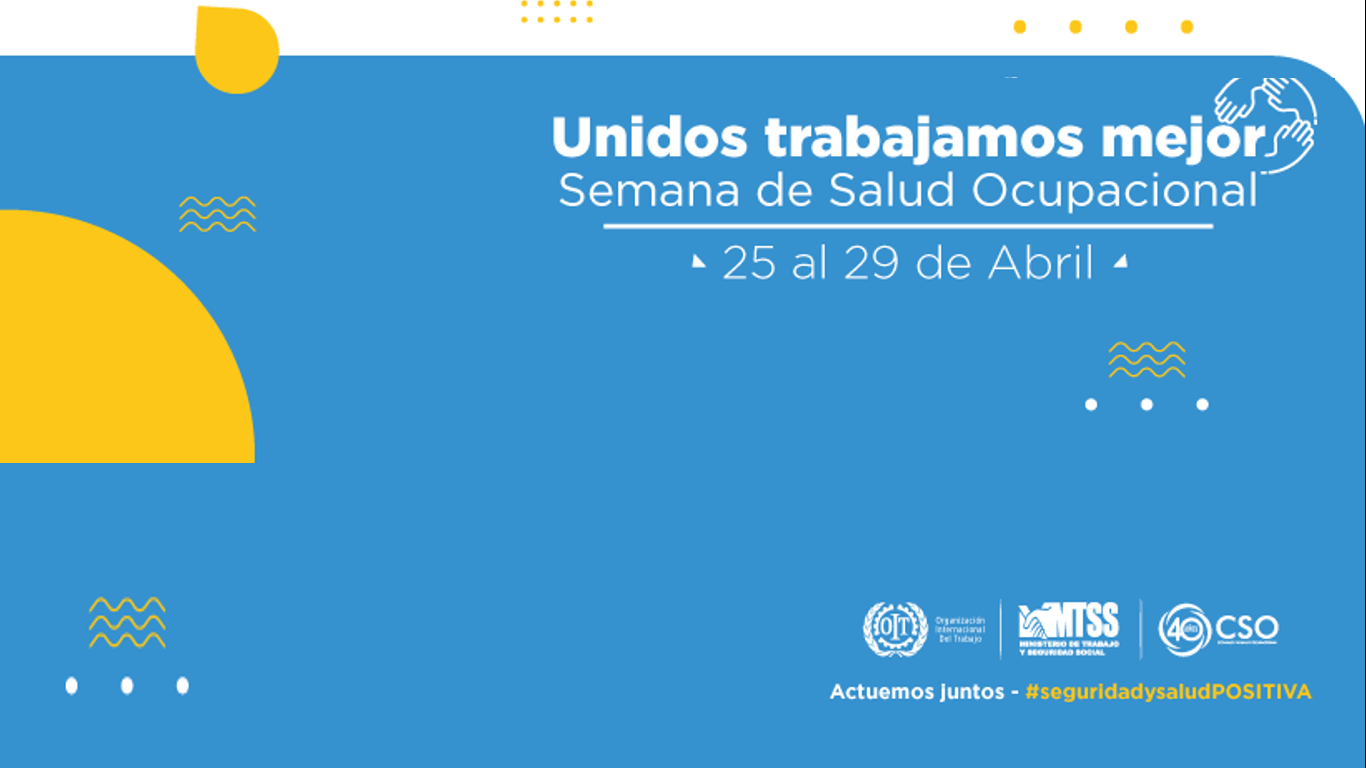 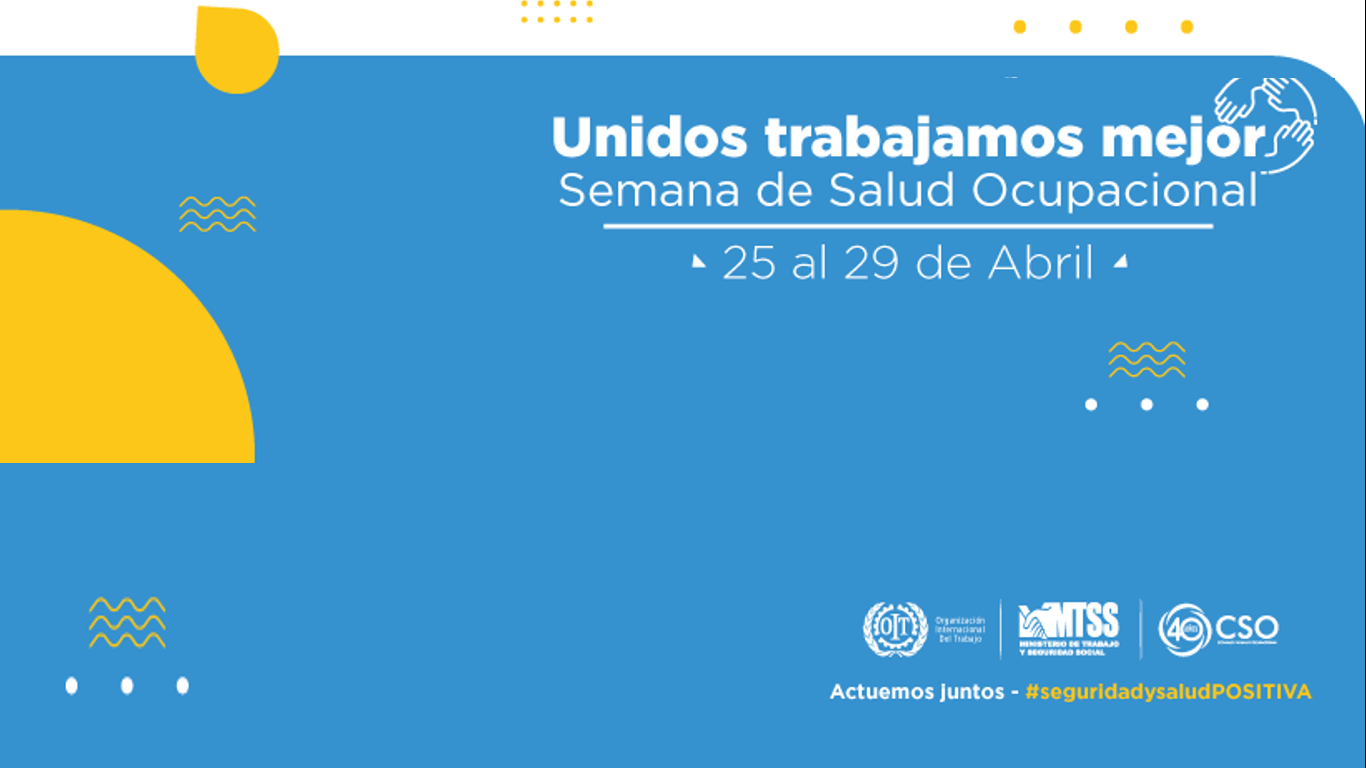 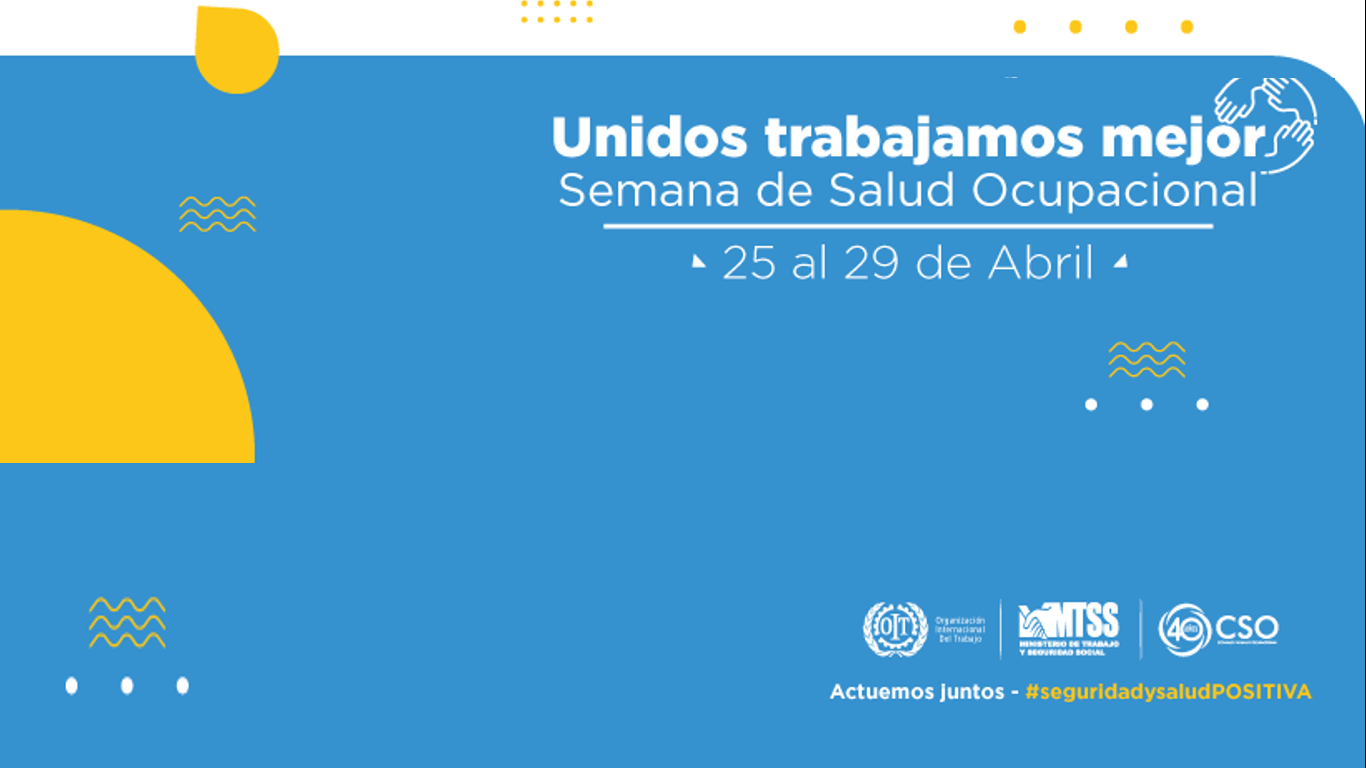 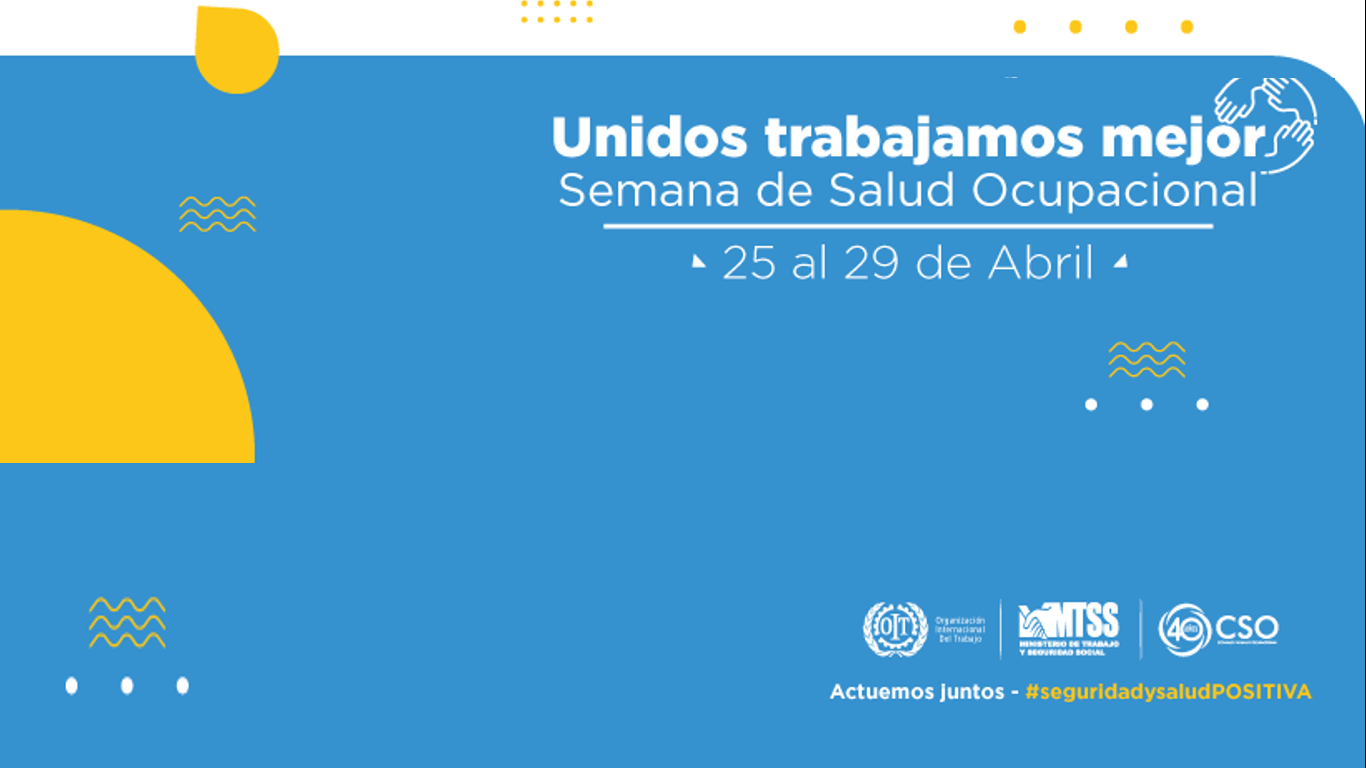 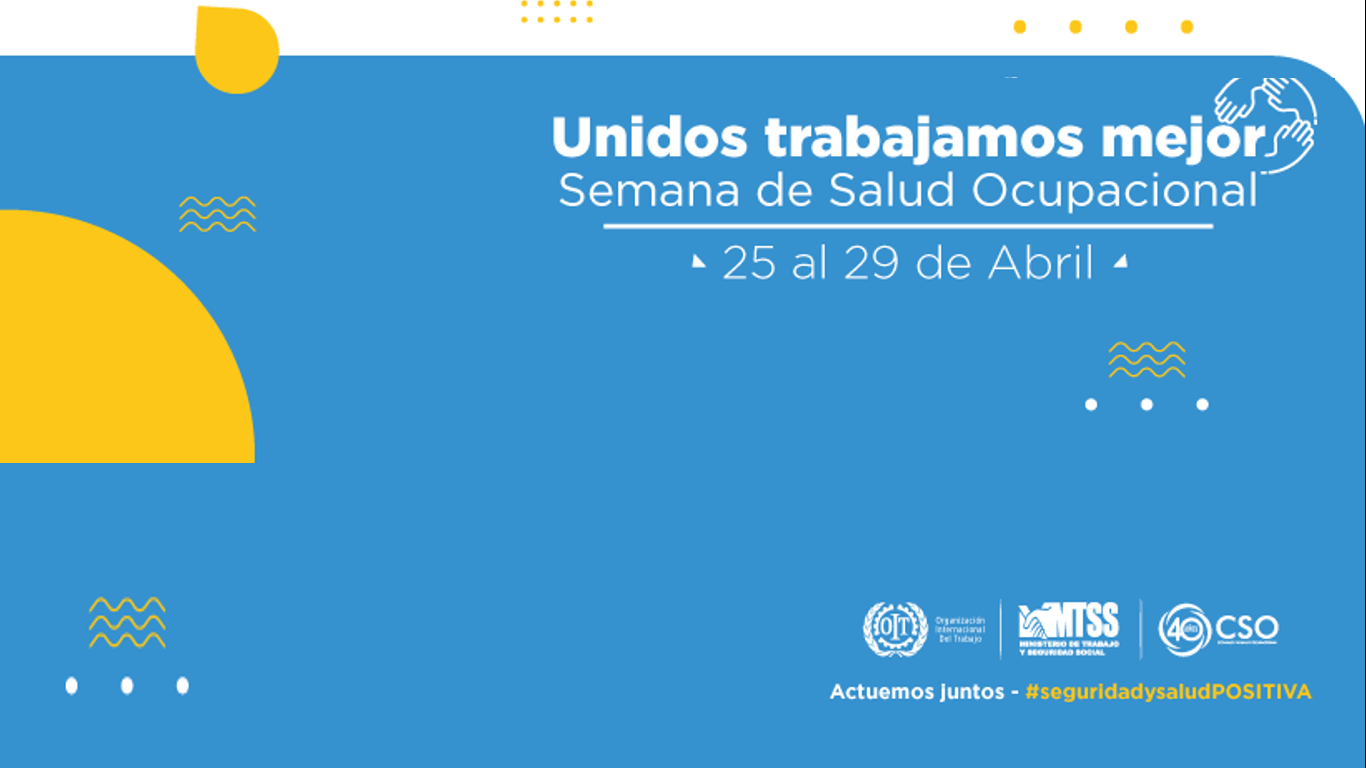 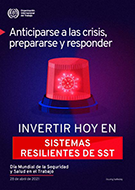 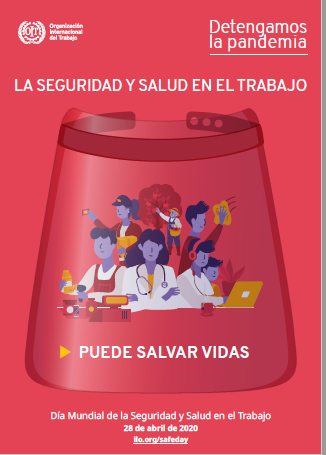 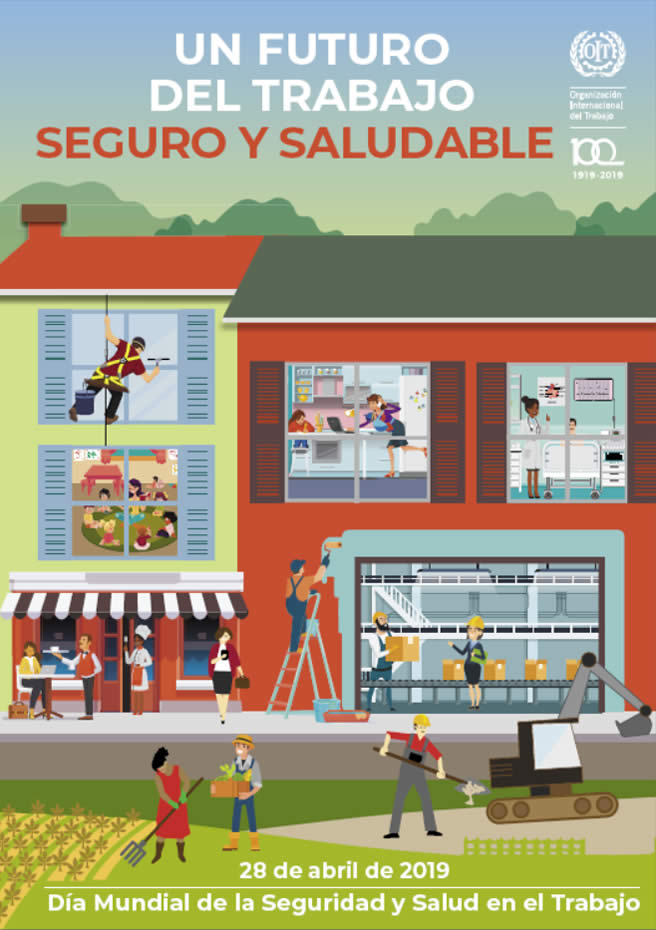 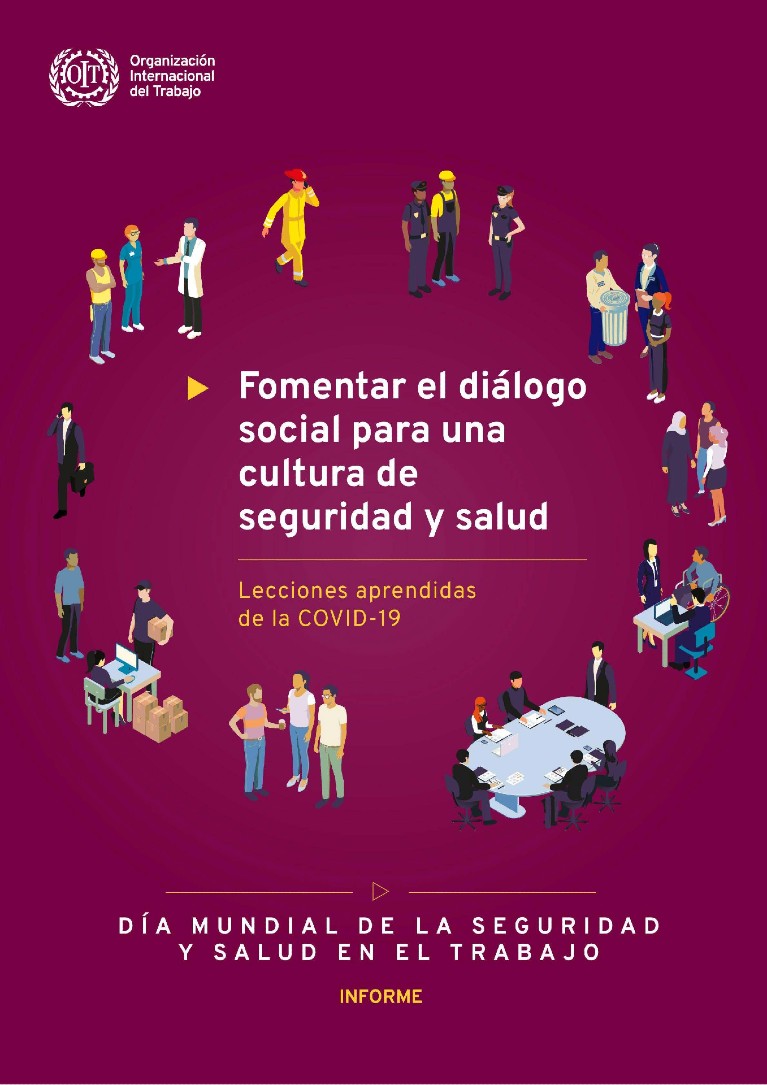 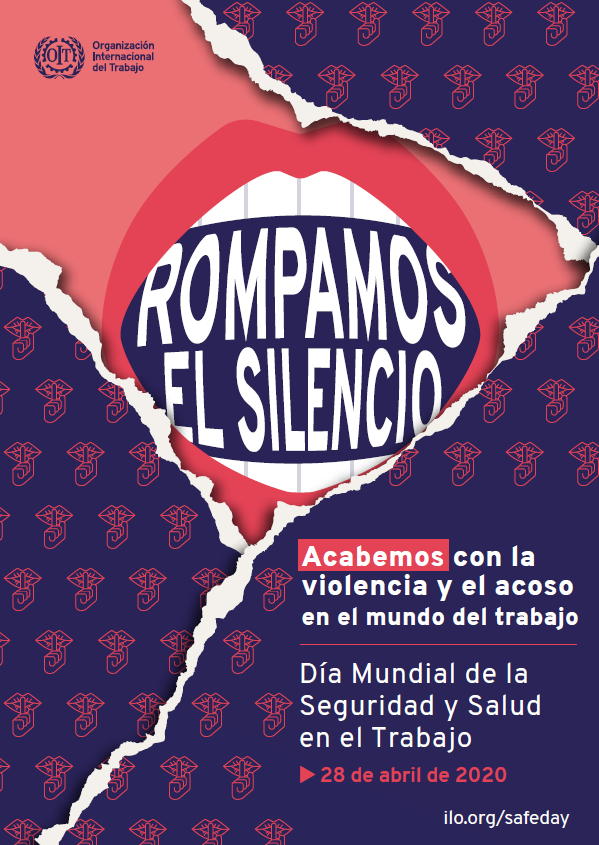 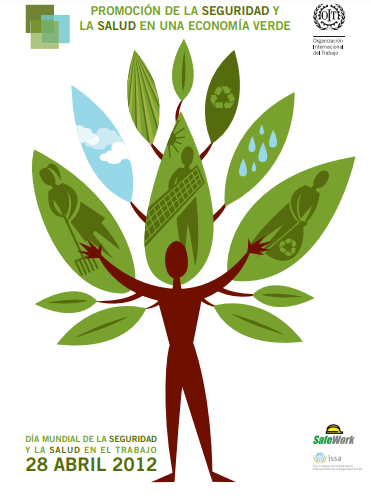 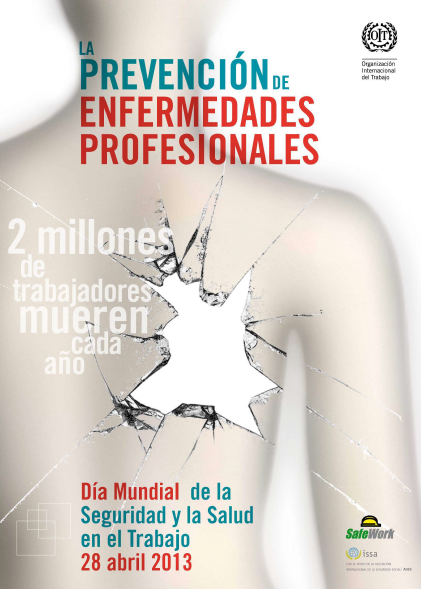 2015:
Construir una cultura de prevención en materia de seguridad y salud en el trabajo
2017

OPTIMIZAR LA COMPILACIÓN Y EL USO DE LOS DATOS SOBRE SST
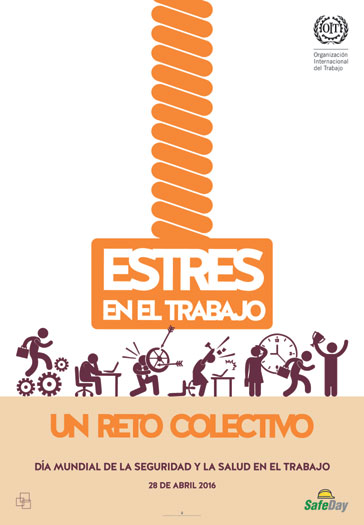 2018

MEJORAR LA SEGURIDAD Y LA SALUD DE LOS TRABAJADORES JÓVENES
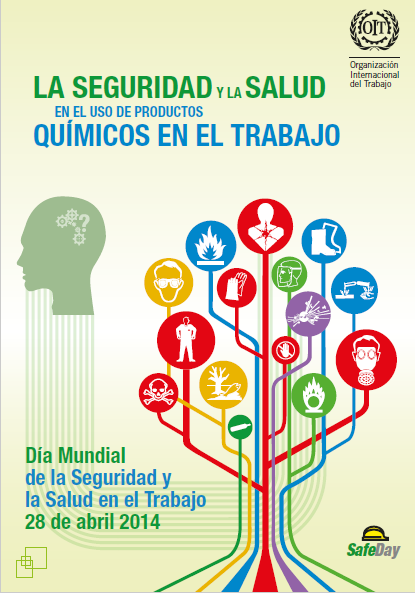 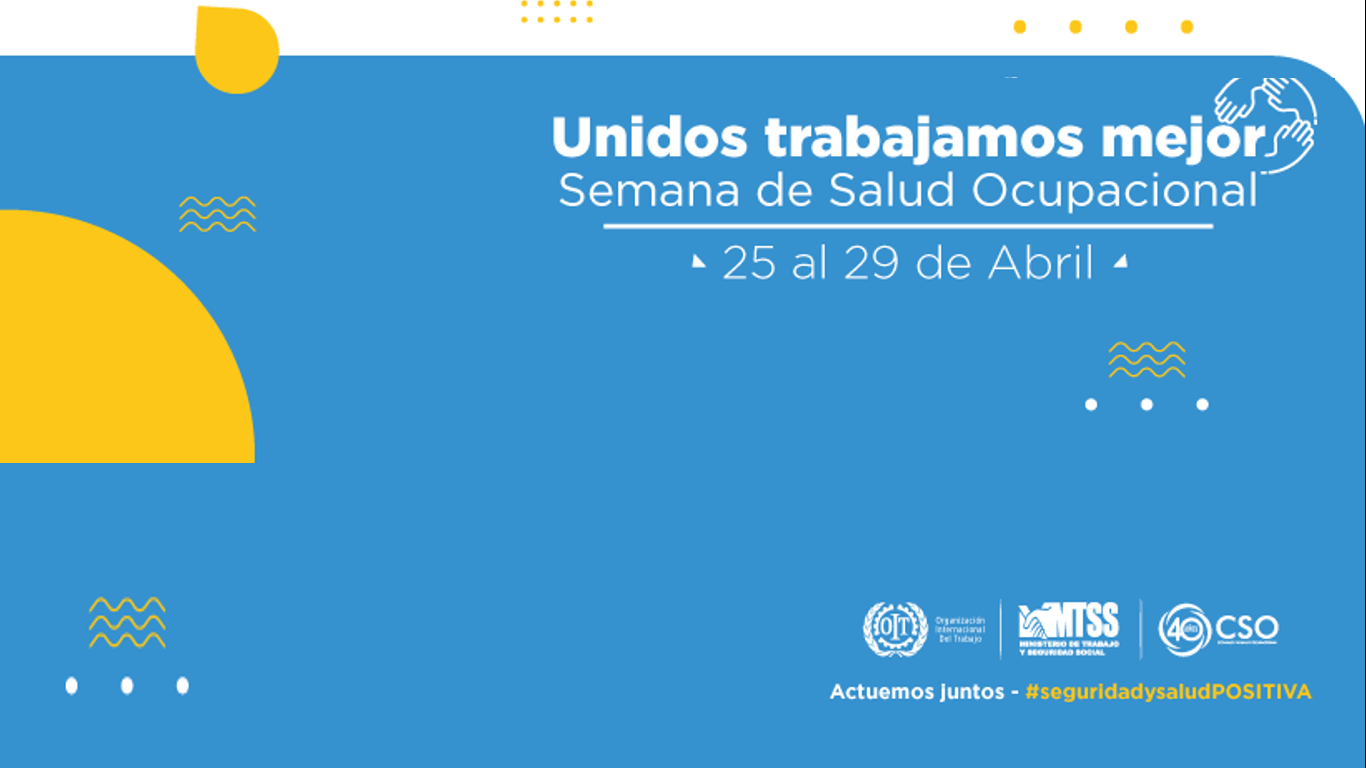 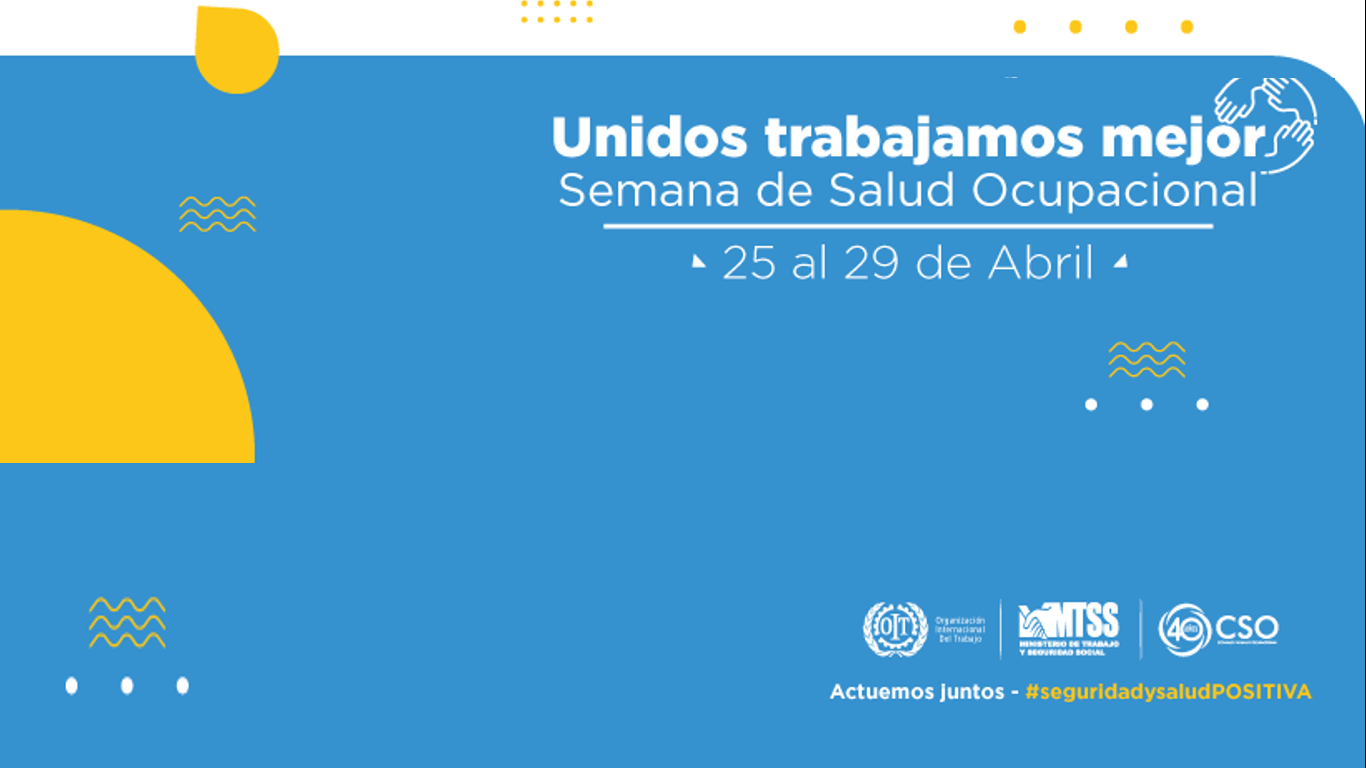 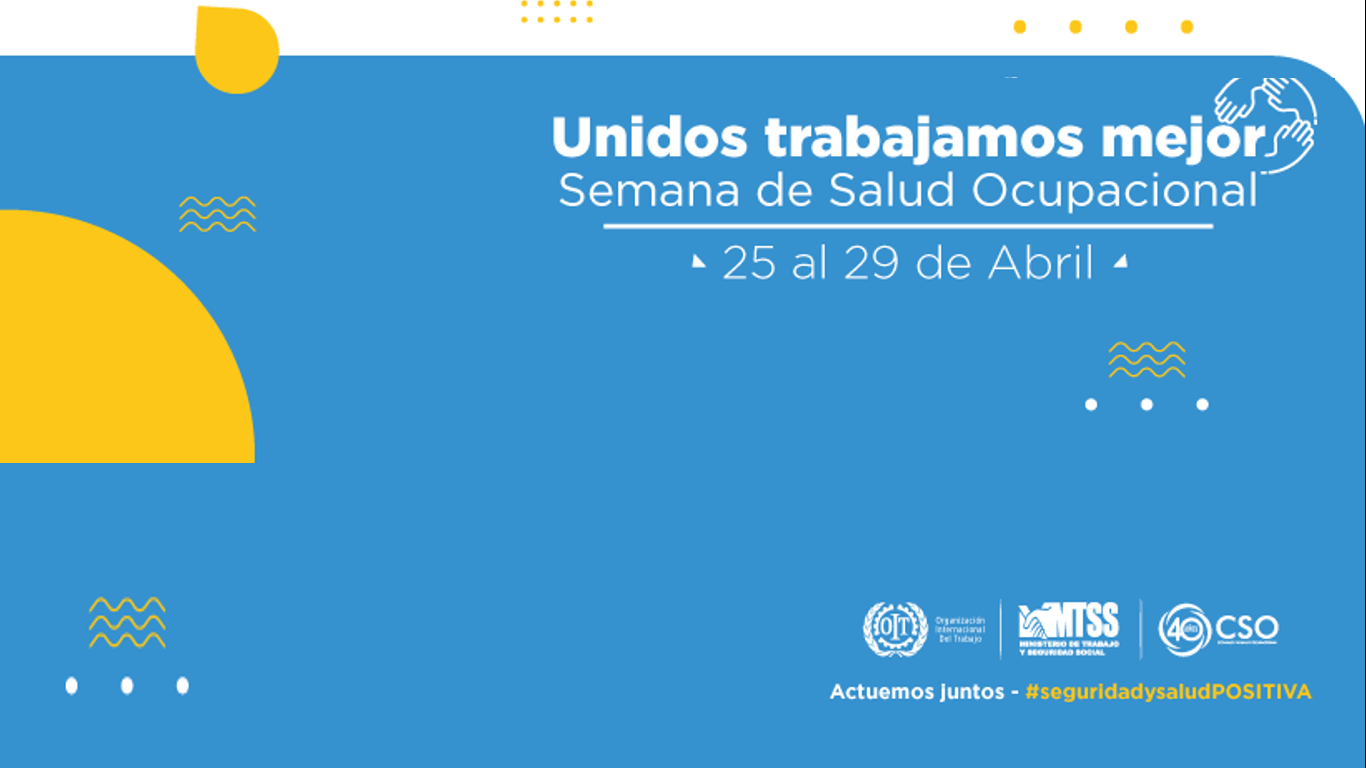 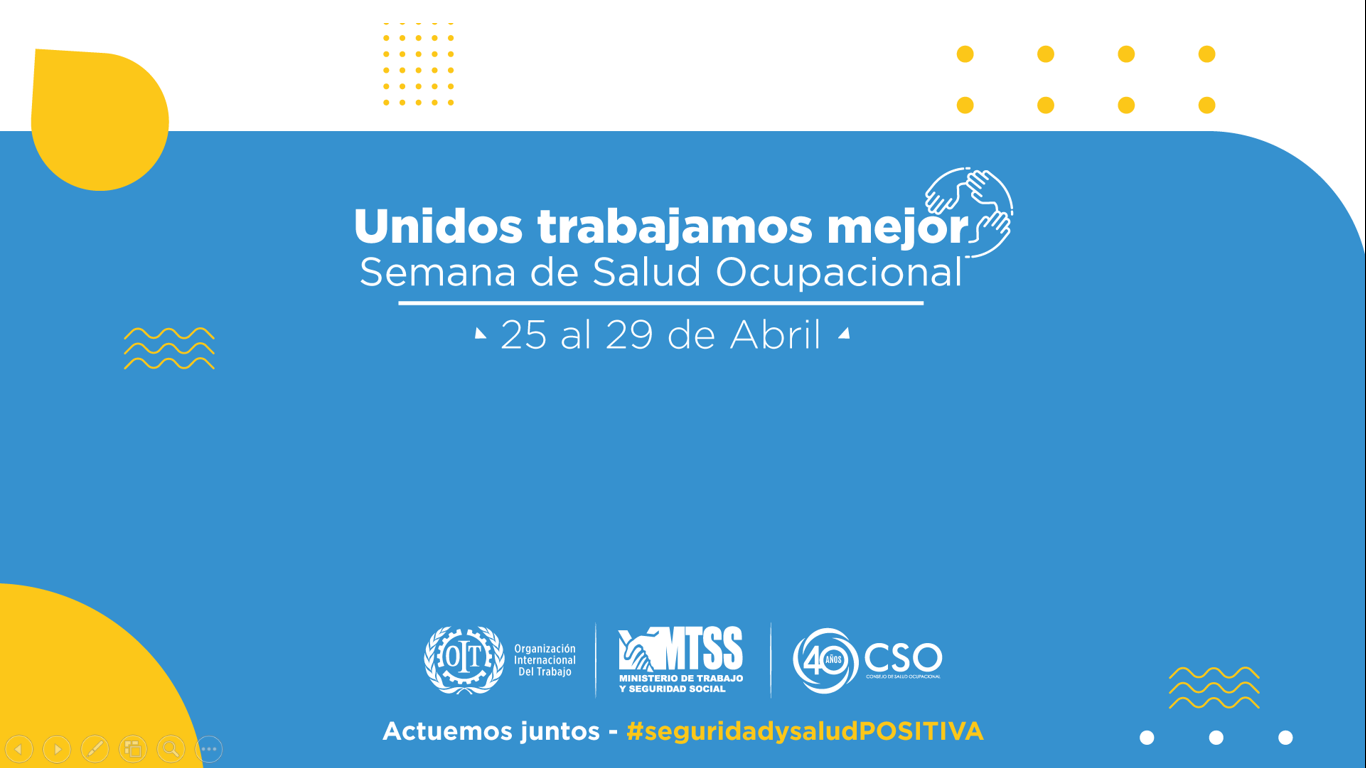